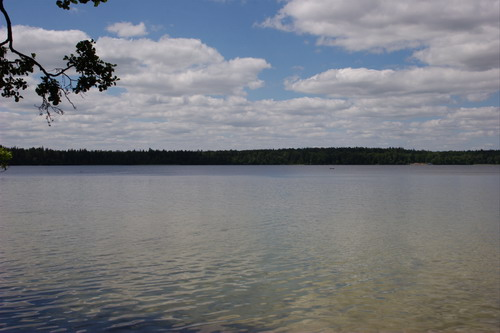 Водные ресурсы и объекты Беларуси
Лекция 1
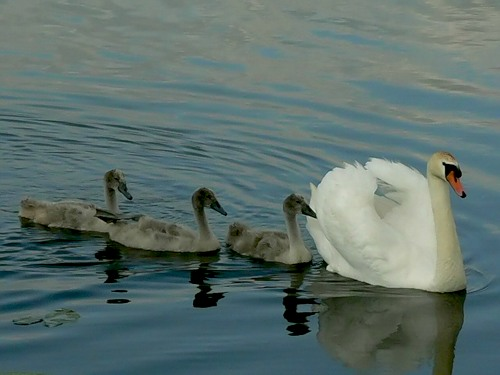 Вопросы
1. История гидрологических и гидрографических исследований.

3. Водные ресурсы Беларуси.
Изучение рек Беларуси
Изучение рек Беларуси
Иосиф Ипполитович Жилинский
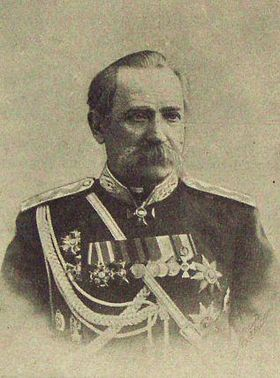 Жилинский Иосиф Ипполитович (20.4.1834—1916) 

Белорусский и русский геодезист, исследователь Полесья. 
В 1873—98 гг. Жилинский возглавлял Западную экспедицию по осушению болот. Целью ее деятельности было увеличение площади лугов за счет болот Полесья. За 25 лет работы была исследована территория площадью около 100 тыс. кв. км, выполнено около 600 измерений высот, составлена карта региона. Жилинский установил, что Полесье представляет обширную равнину, похожую на дно гигантского плоскодонного сосуда с приподнятыми краями. Экспедиция описала и перенесла на карту почти 300 небольших озер и около 500 рек Полесья общей длиной до 9 тыс. км., сделала съемки крупных притоков Днепра — рек Припять, Березина, Тетерев и притоков Припяти —рек Горынь, Стоход, Стырь, Турья, Уж, Ясельда, Птичь.
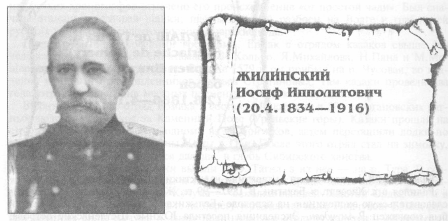 Изучение рек Беларуси
Изучение рек Беларуси в настоящее время
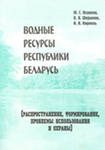 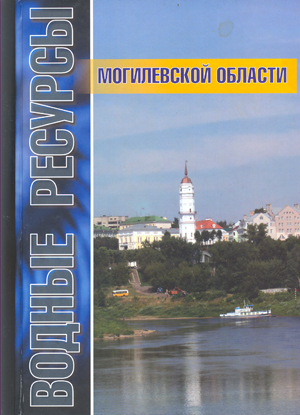 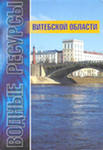 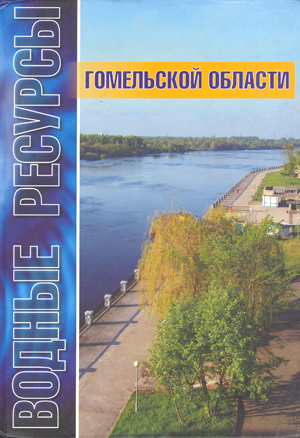 Изучение озер Беларуси
ЯКУШКО Ольга Филипповна (1921)
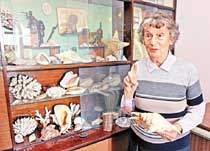 В БГУ работала с 1948 г. по 2006 г. преподавателем, доцентом, профессором кафедры общего землеведения. Является известным ученым в области озероведения, геоморфологии и физической географии. Принимала активное участие в ландшафтной съемке территории Республики Беларусь, является организатором комплексных исследований озер, основателем белорусской лимнологической школы. Под руководством О.Ф. Якушко создана отраслевая научно-исследовательская лаборатория озероведения. Широко известны ее труды по изучению рельефа, которые нашли широкое применение в практике рационального природопользования при создании особенно охраняемых территорий Республики Беларусь.
Изучение водохранилищ Беларуси
Изучение прудов Беларуси
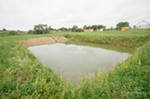 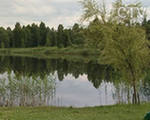 Изучение подземных вод Беларуси
Изучение подземных вод в настоящее время
Водные ресурсы Беларуси
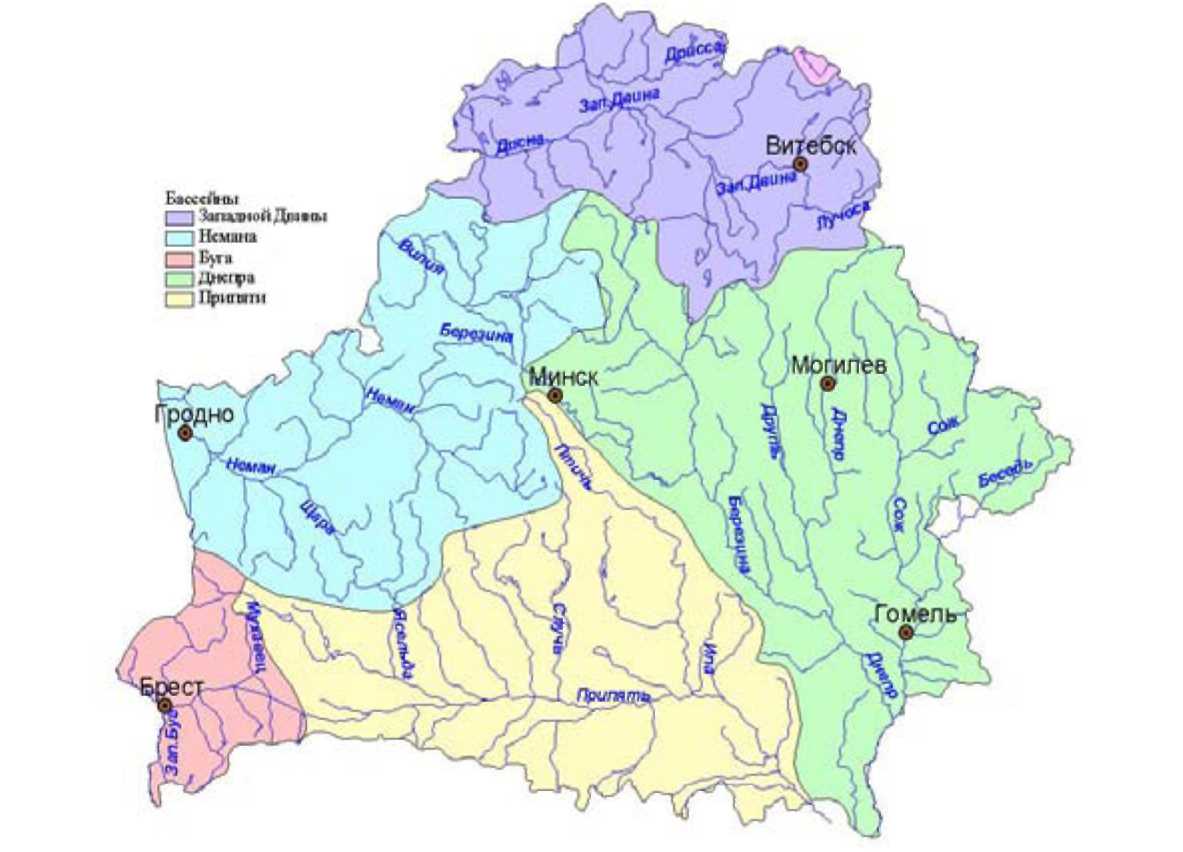 Основные реки Беларуси
Ресурсы речного стока
Ресурсы речного стока рек
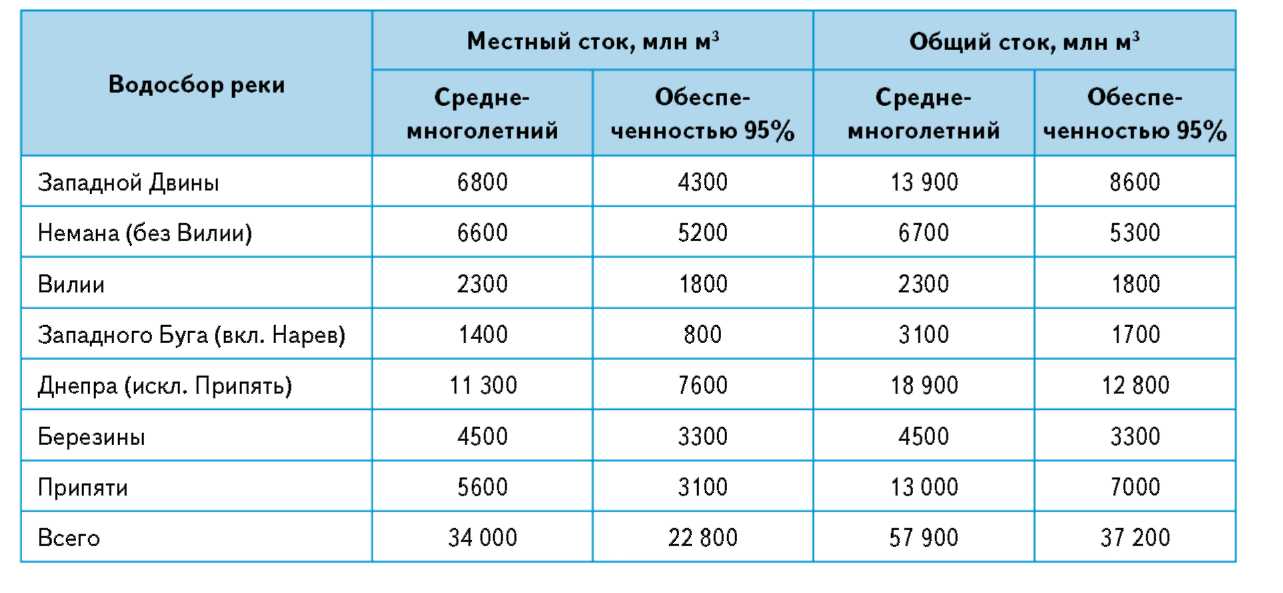 Динамика объемов речного стока
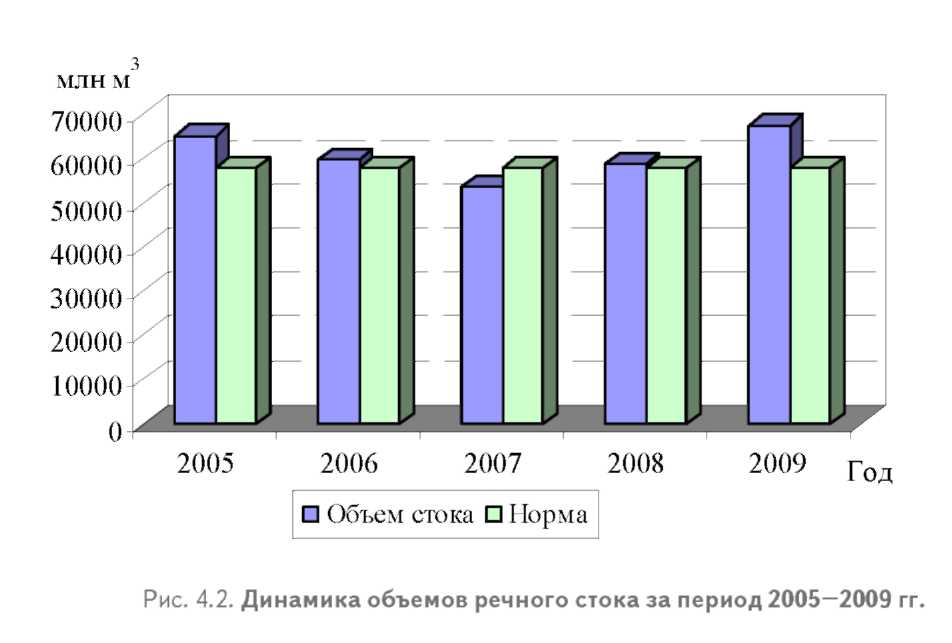 Схема расположения крупнейших озерных групп 
и водохранилищ Беларуси
Озерные группы: А. – Нарочанская, В. – Браславская, С. – Ушачская.
Водохранилища с объемом воды более 50 млн. м3: 1. Селявское, 2. Лукомское, 3. Лепельское, 
4. Езерищенское, 5. Дружба Народов, 6. Освейское, 7. Хоробровка, 8. Браславское, 9. Вилейское, 
10. Чигиринское, 11. Заславское, 12. Светлогорское, 13. Селец, 14. Погост, 
15. Солигорское, 16. Краснослободское, 17. Локтыши.
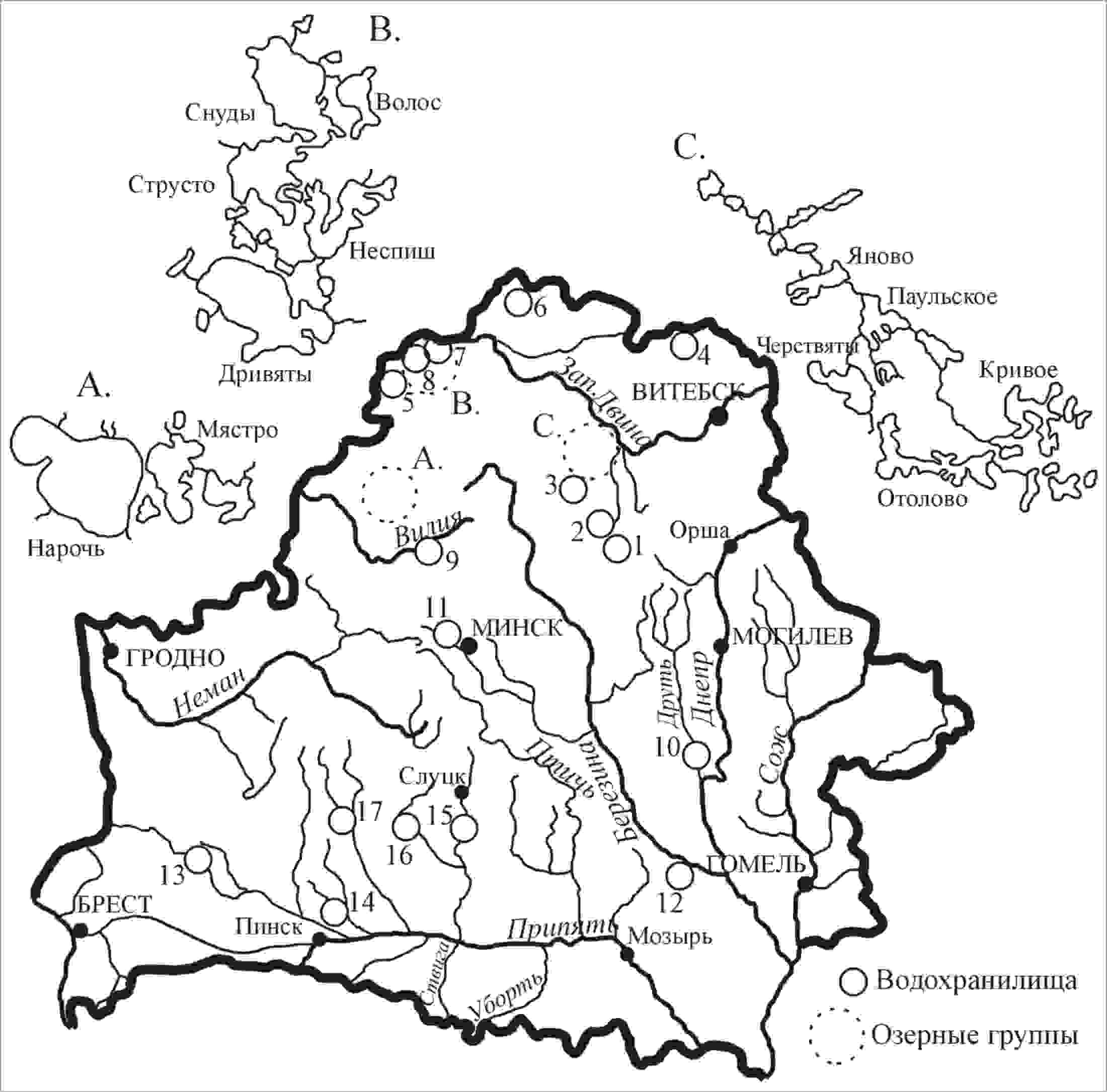 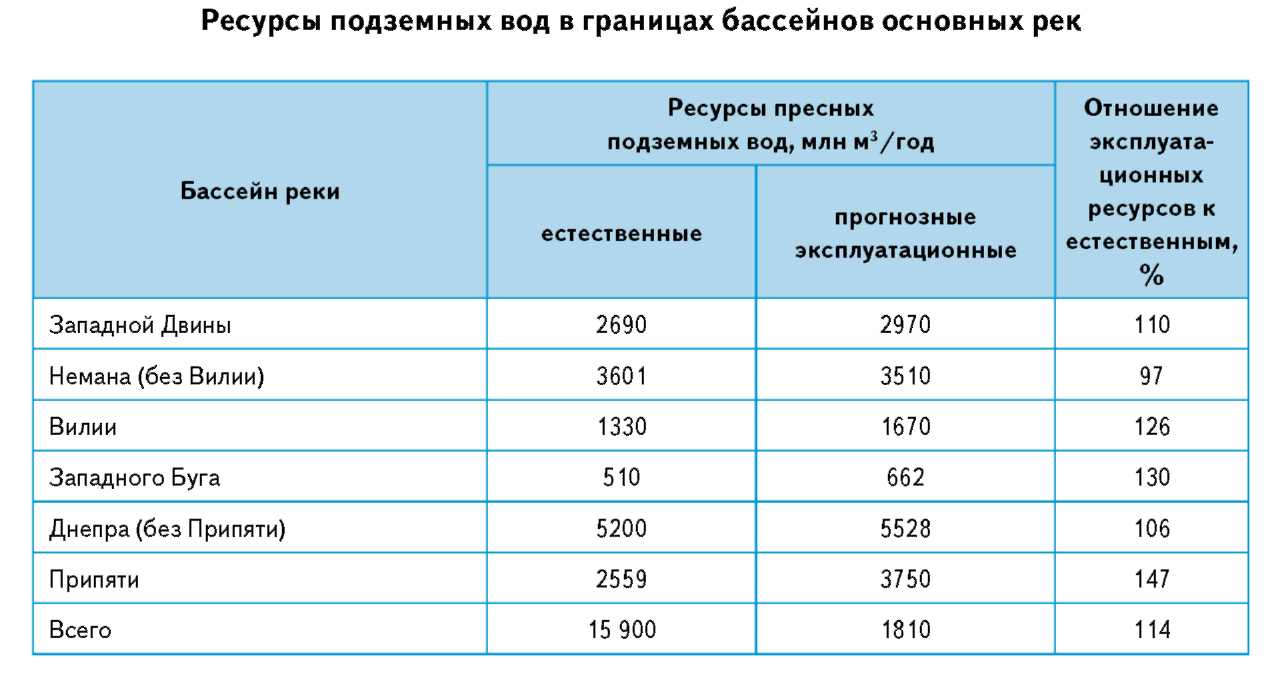 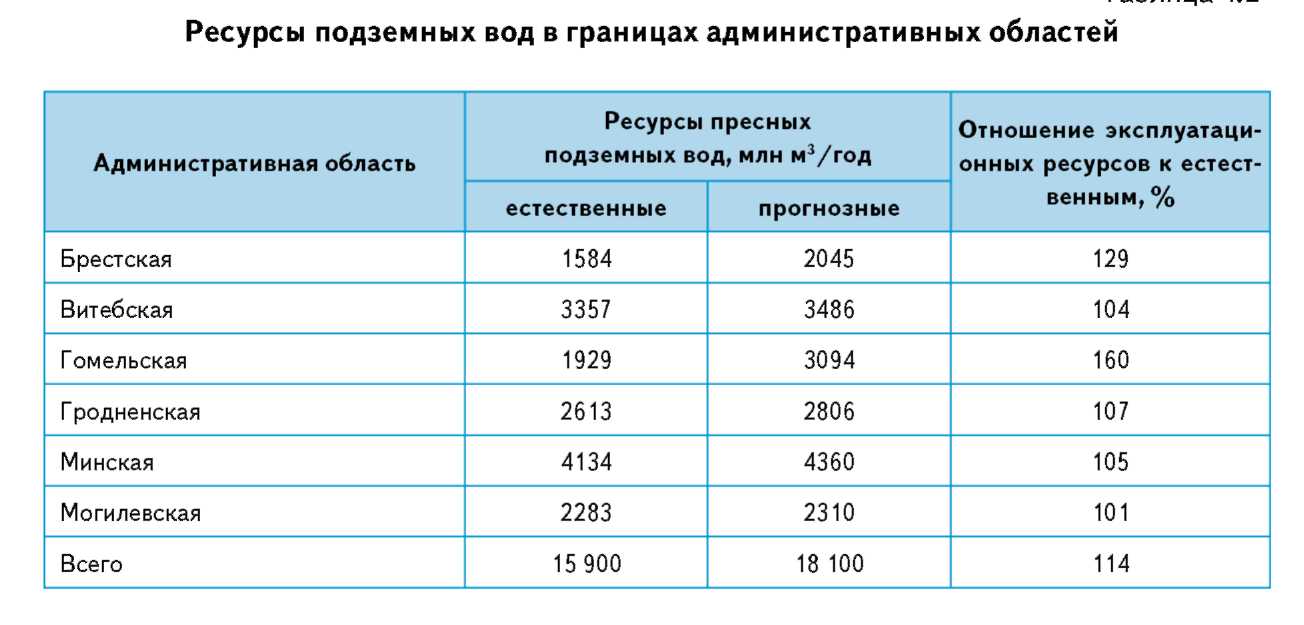 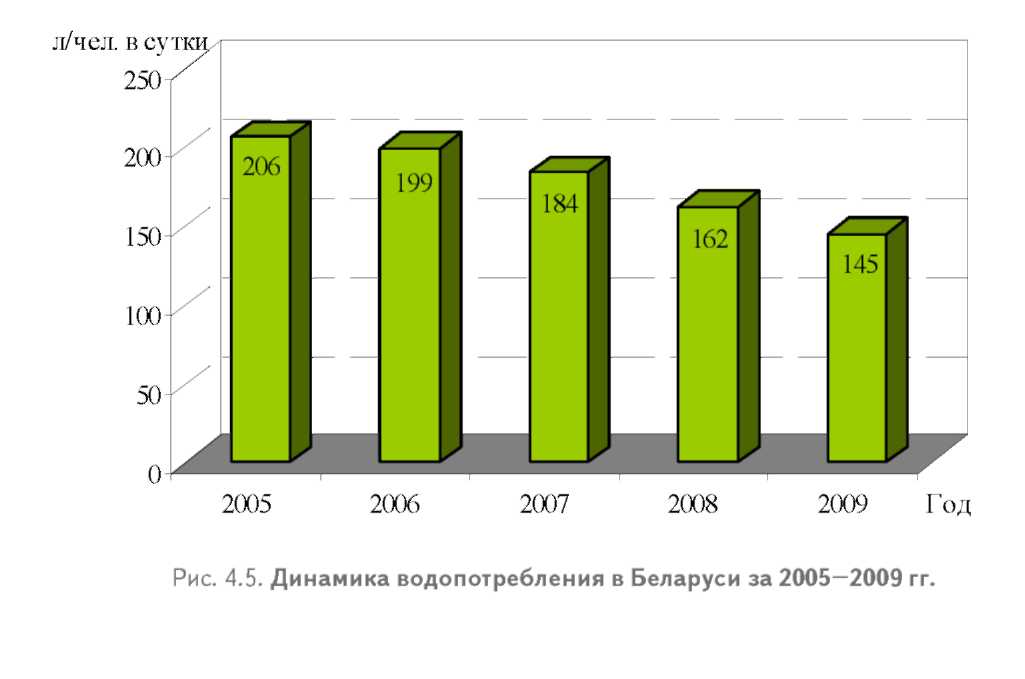 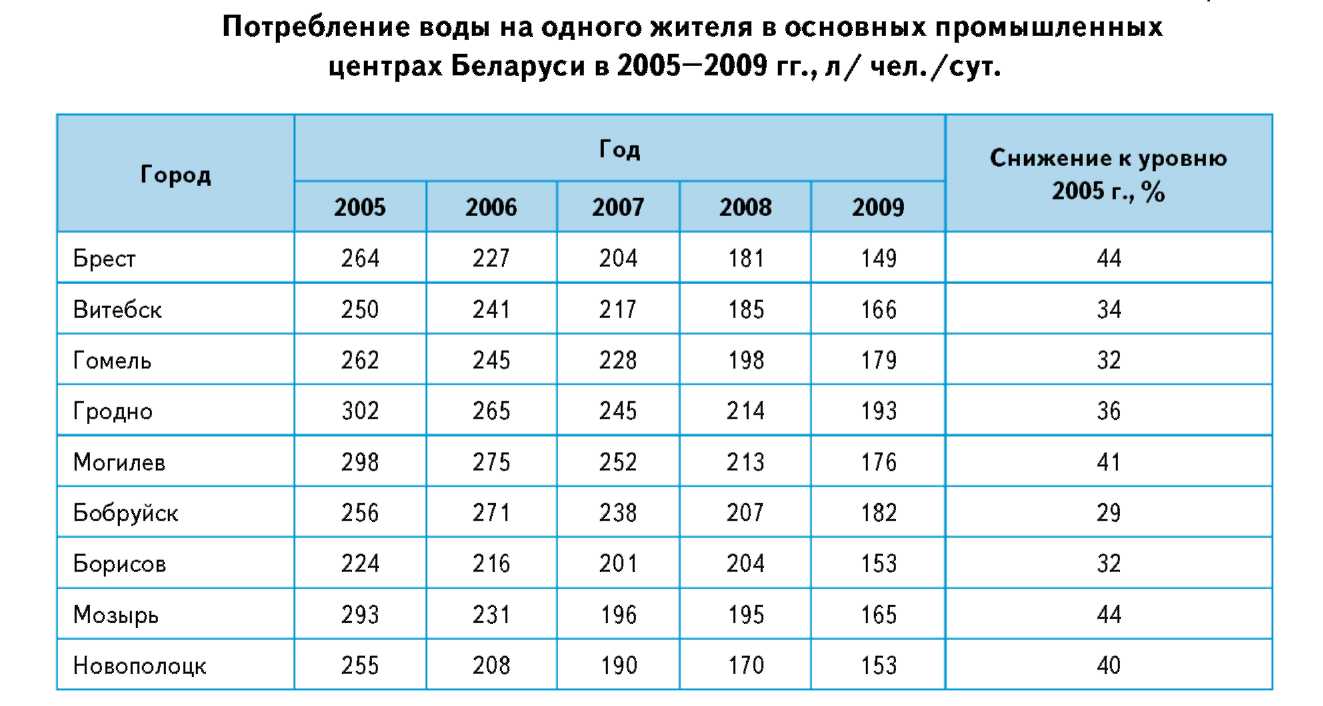 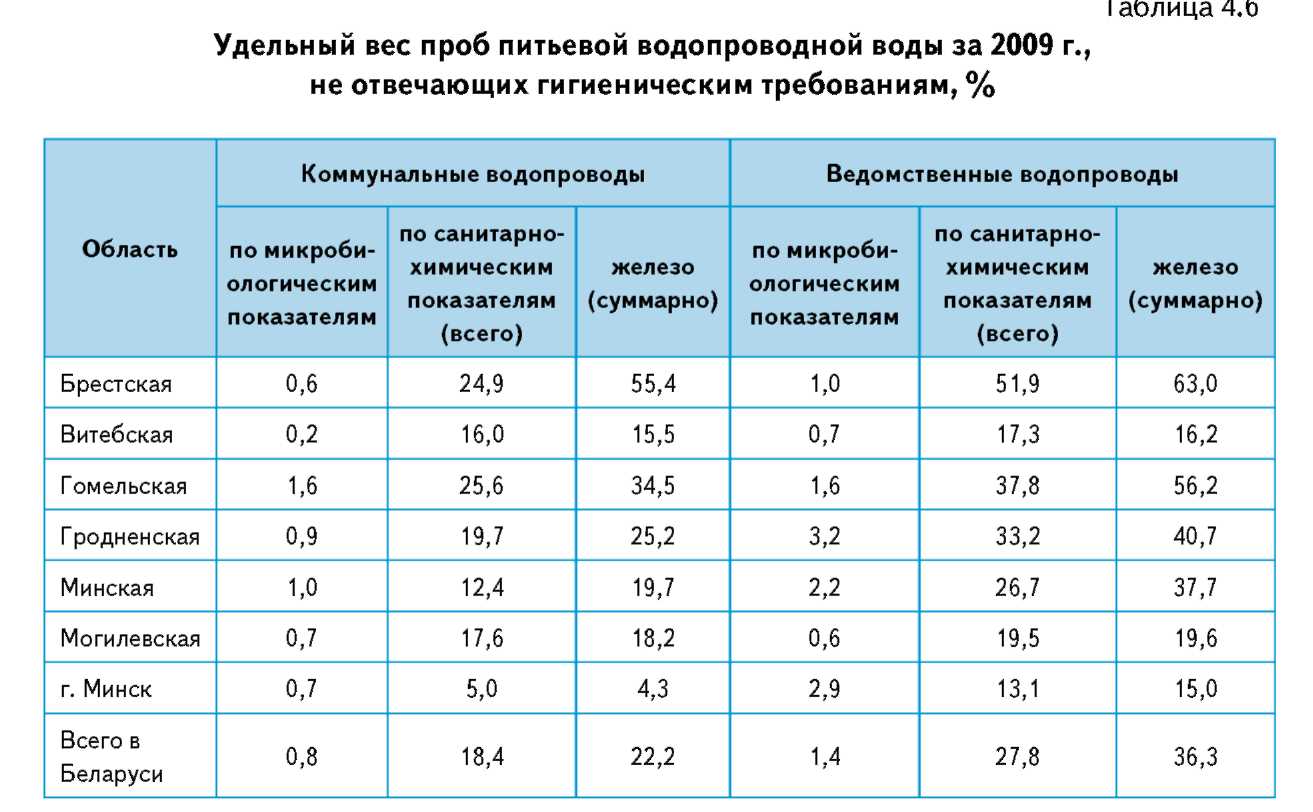 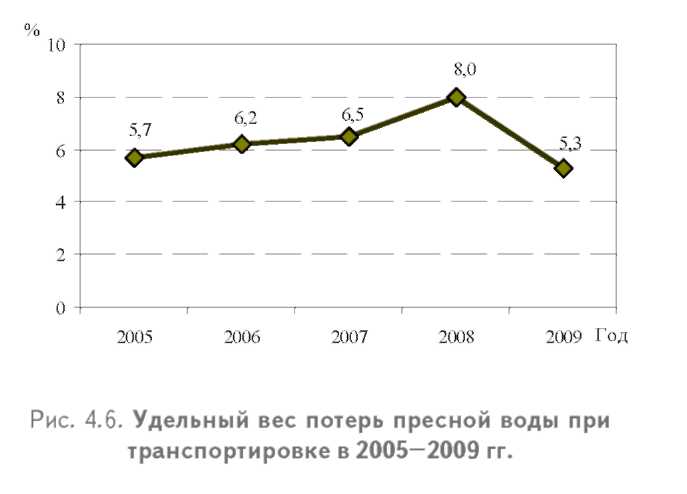 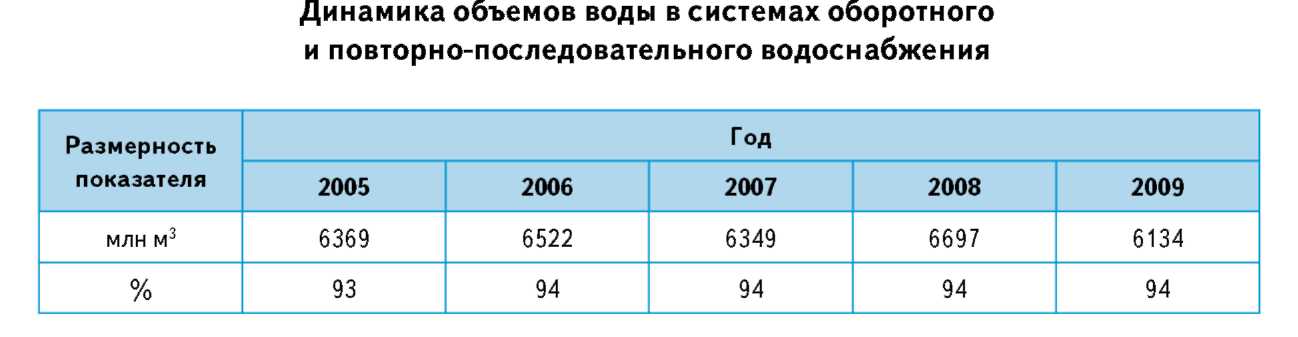 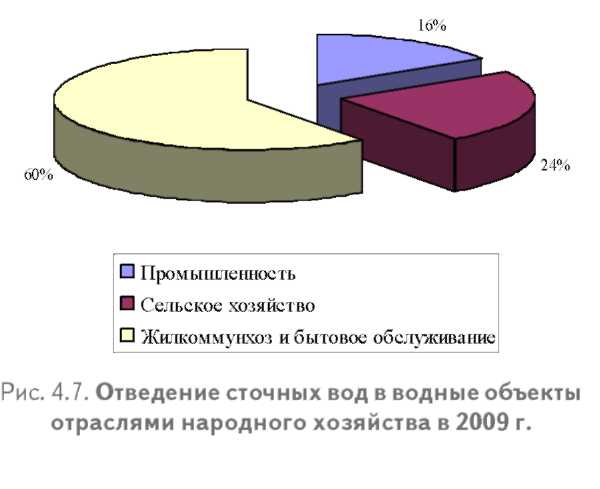 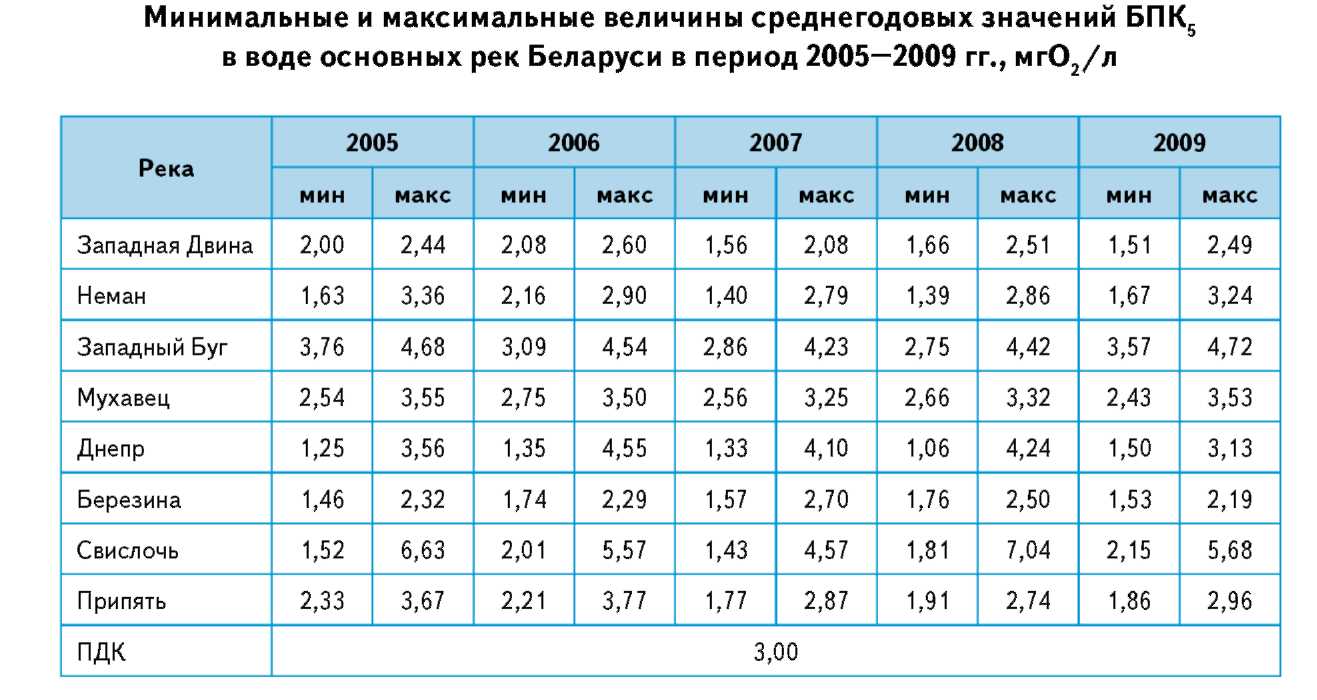 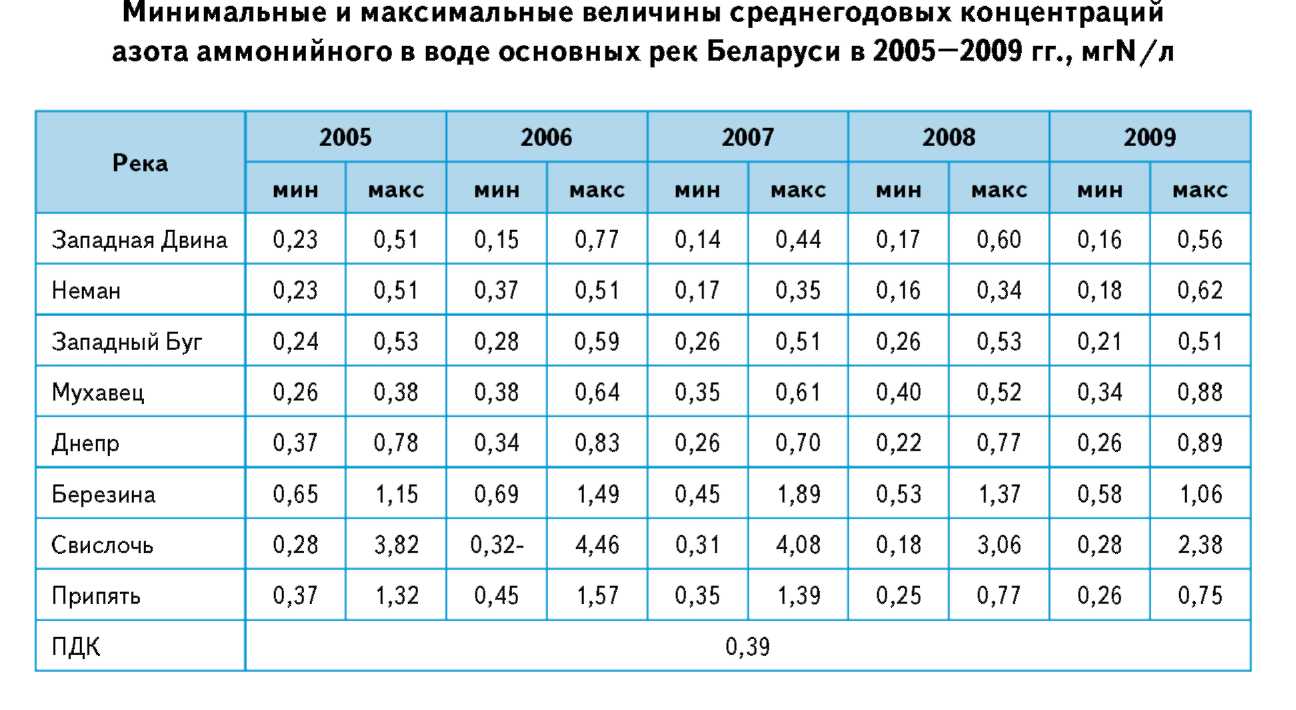 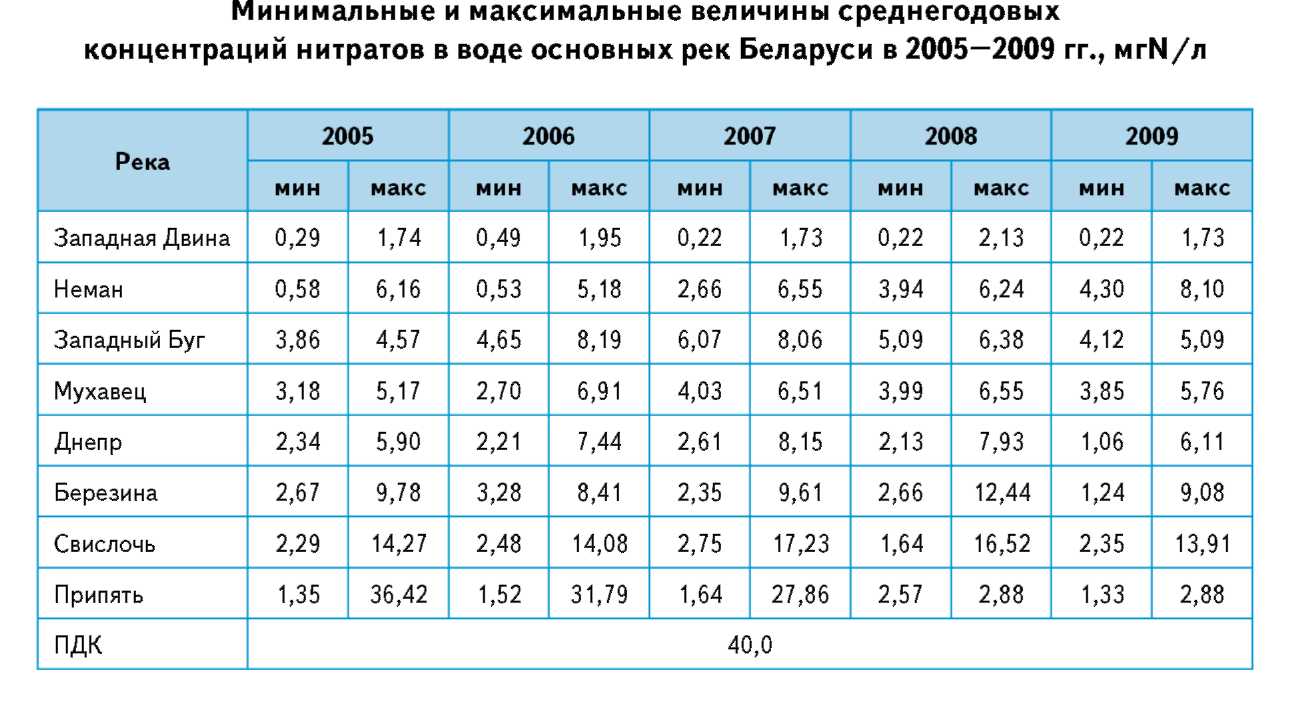 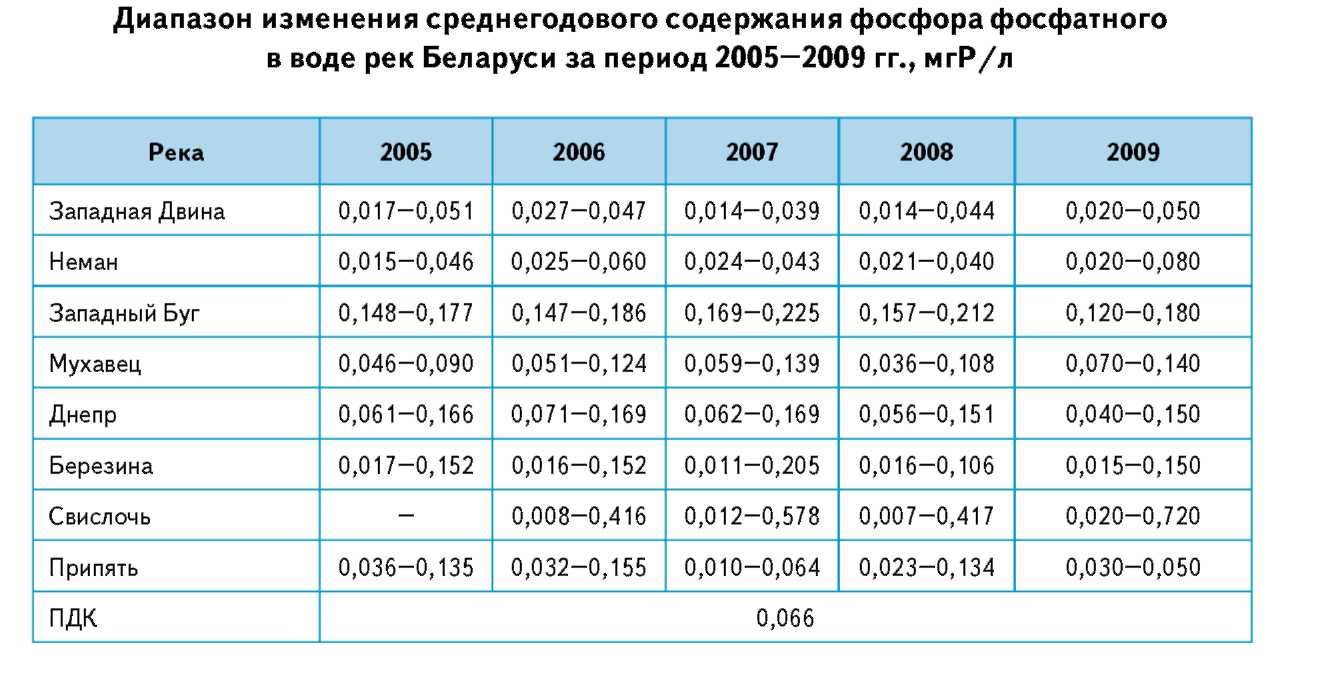 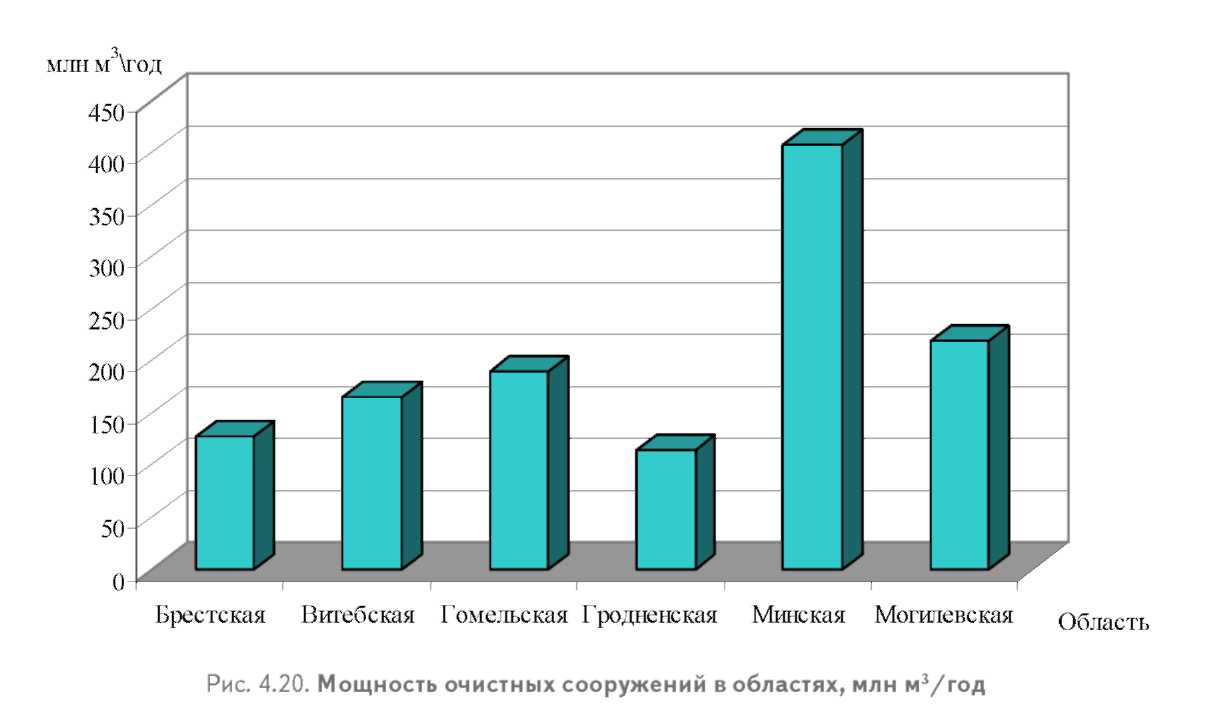 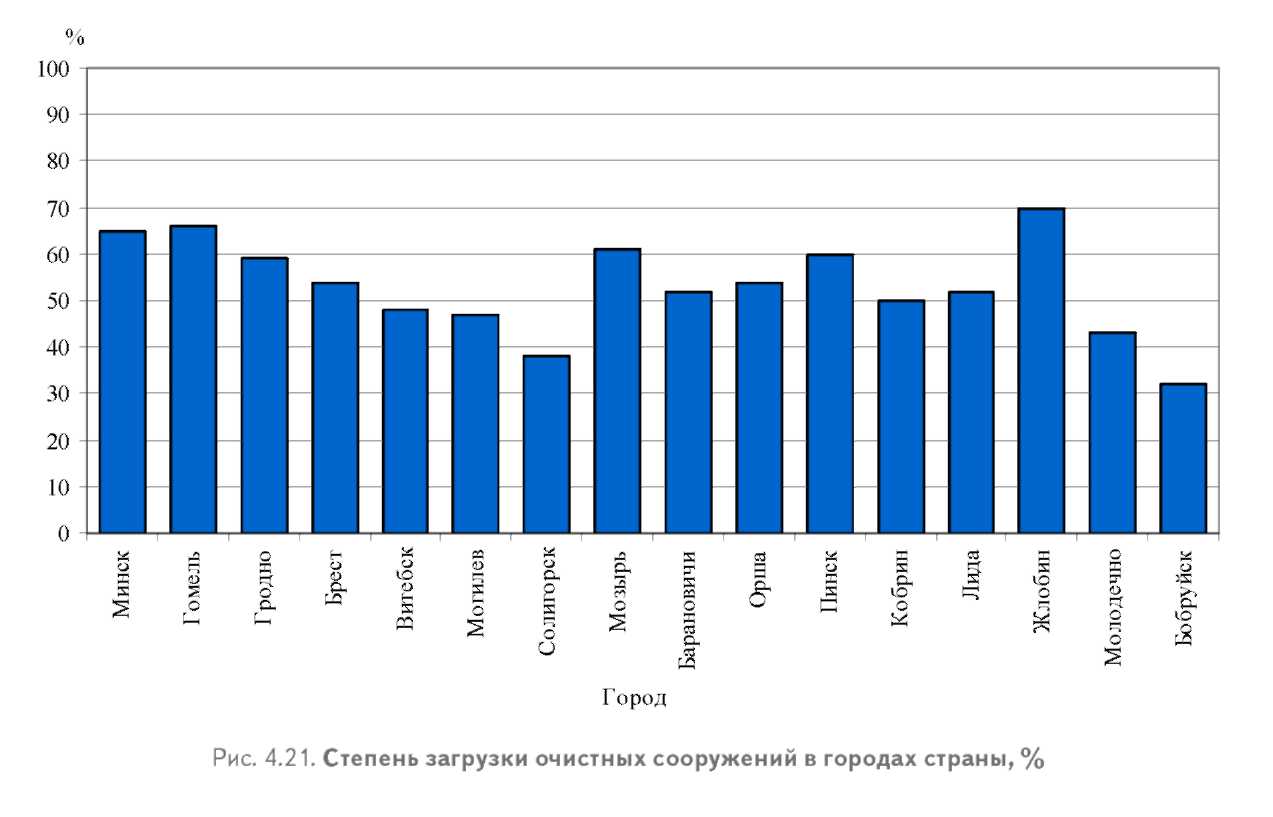 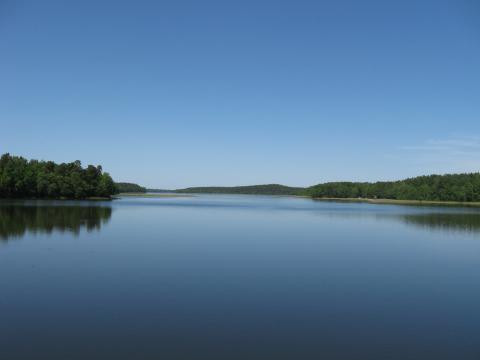 Спасибо за внимание!!!